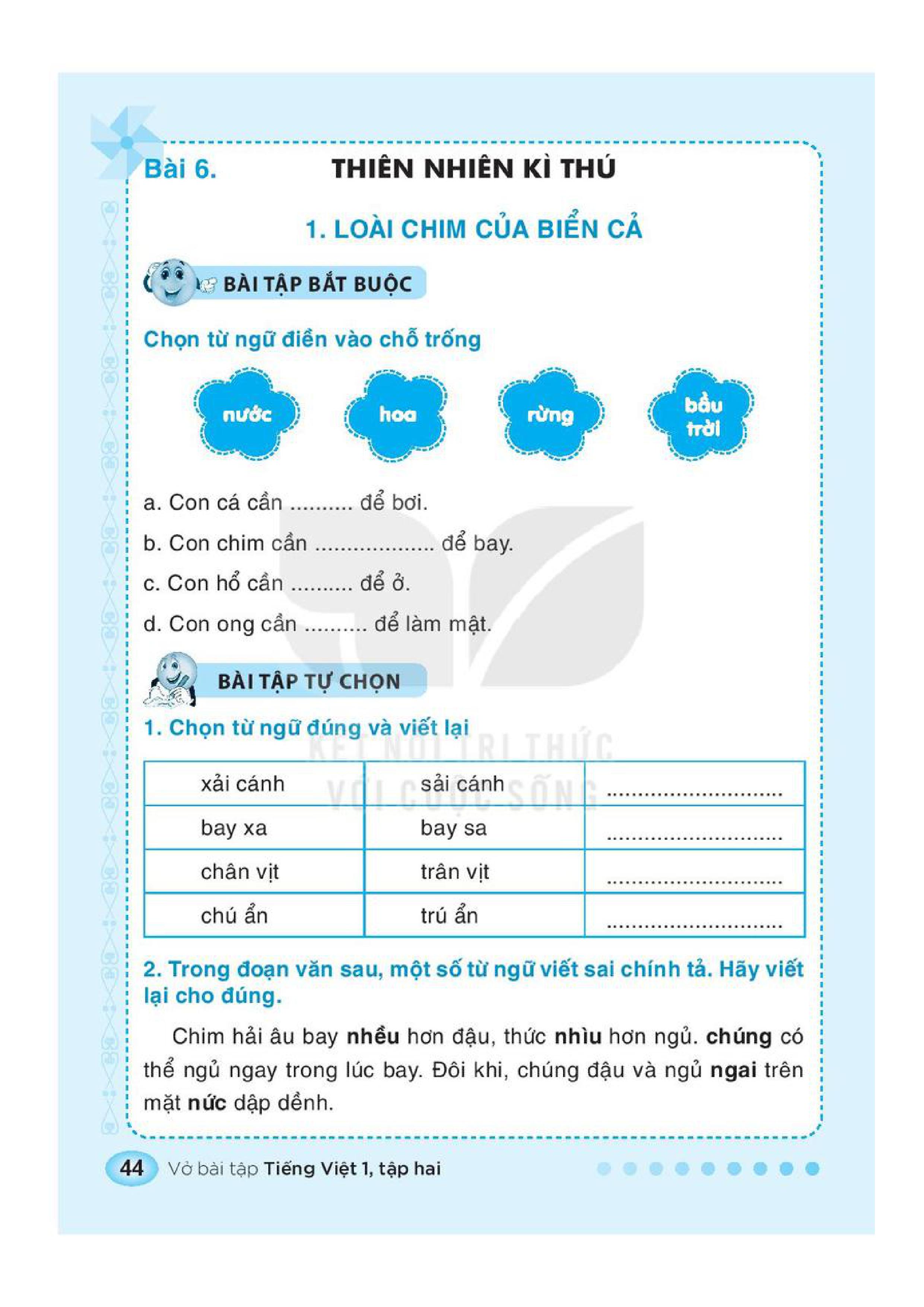 nước
bầu trời
ǟừng
hoa
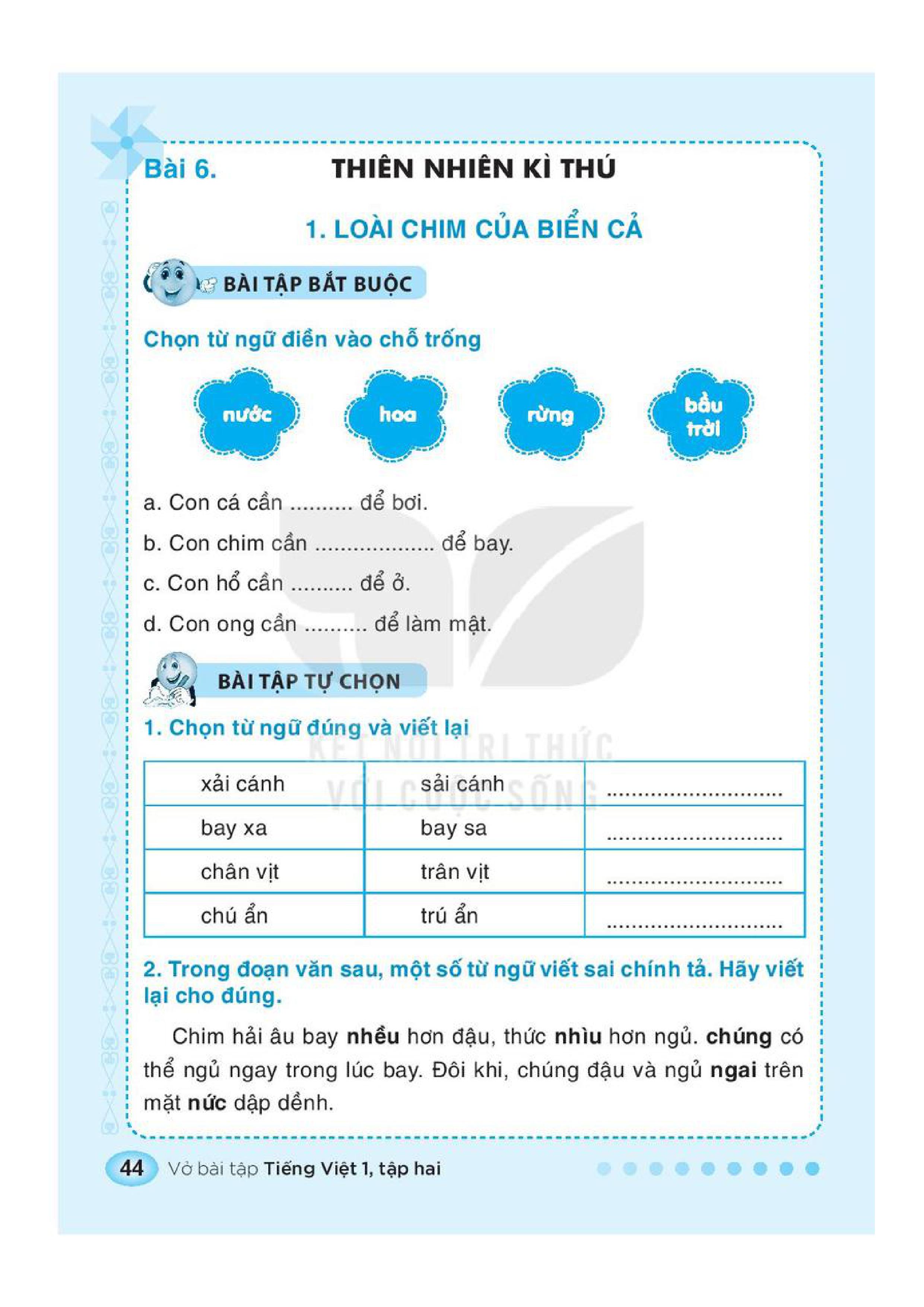 sải cánh
bay xa
chân vịt
trú ẩn
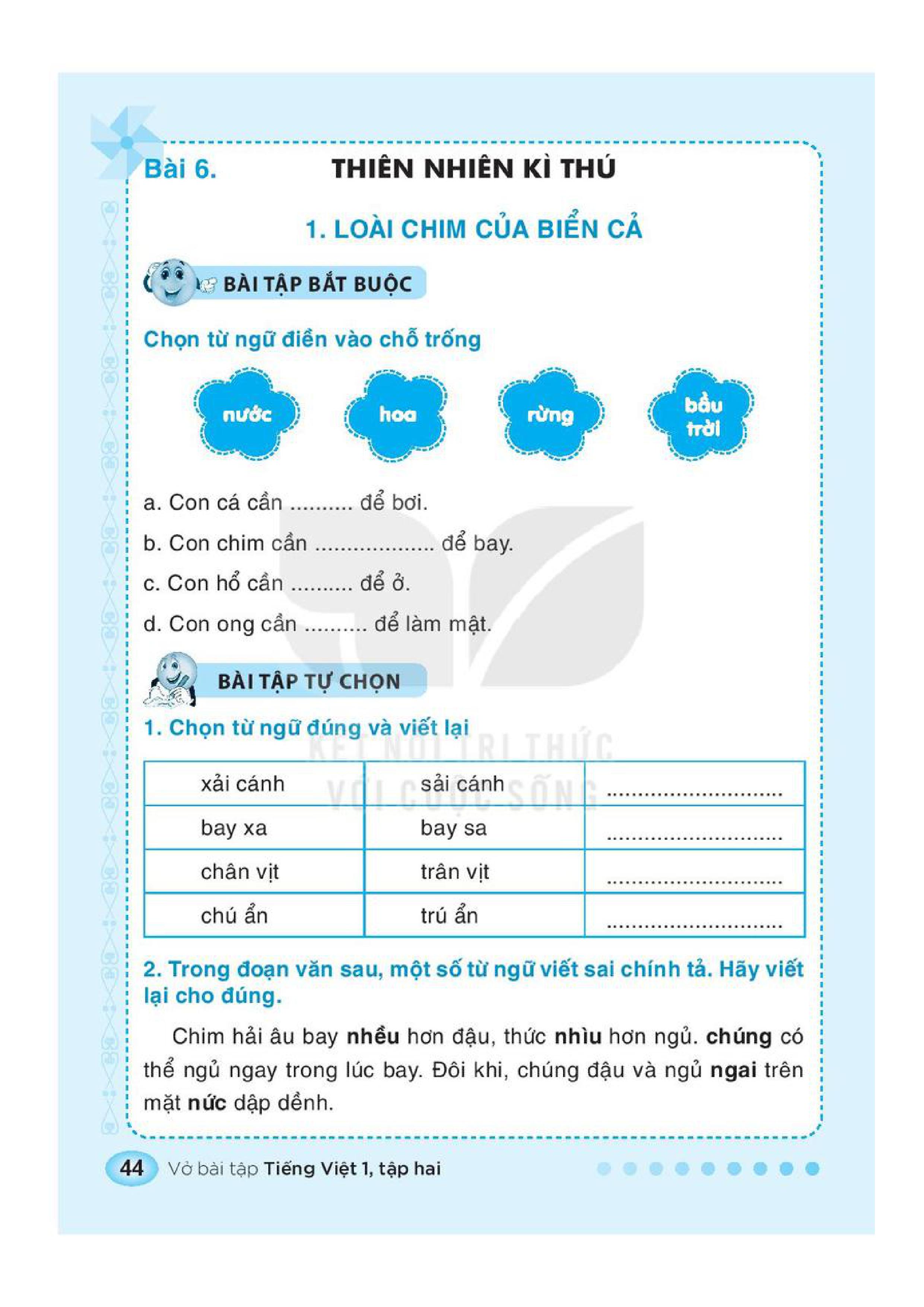 nhiều
Chúng
nhiều
ngay
nước
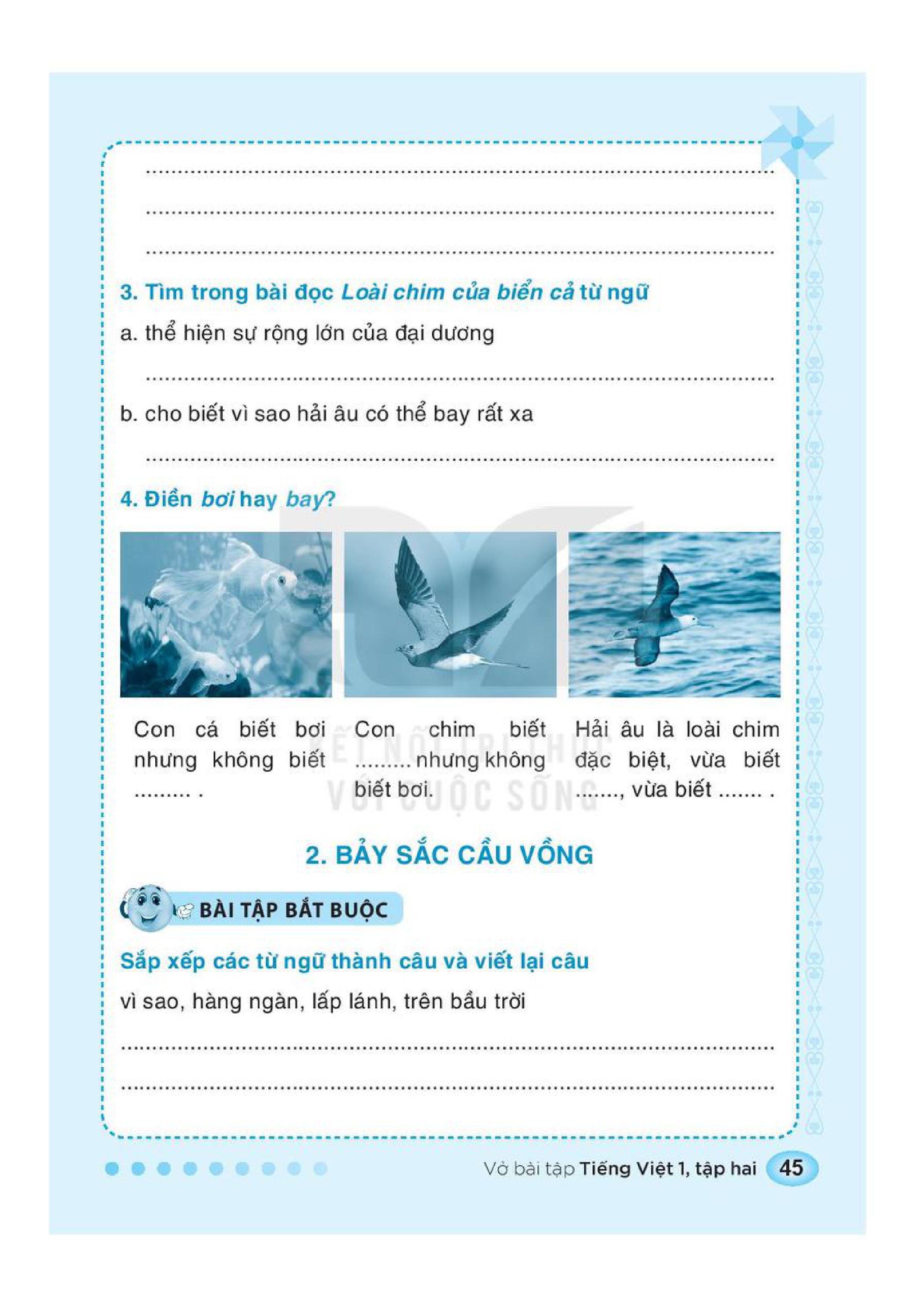 mênh mông
sải cánh rất lớn, 
bay suốt ngày đêm.
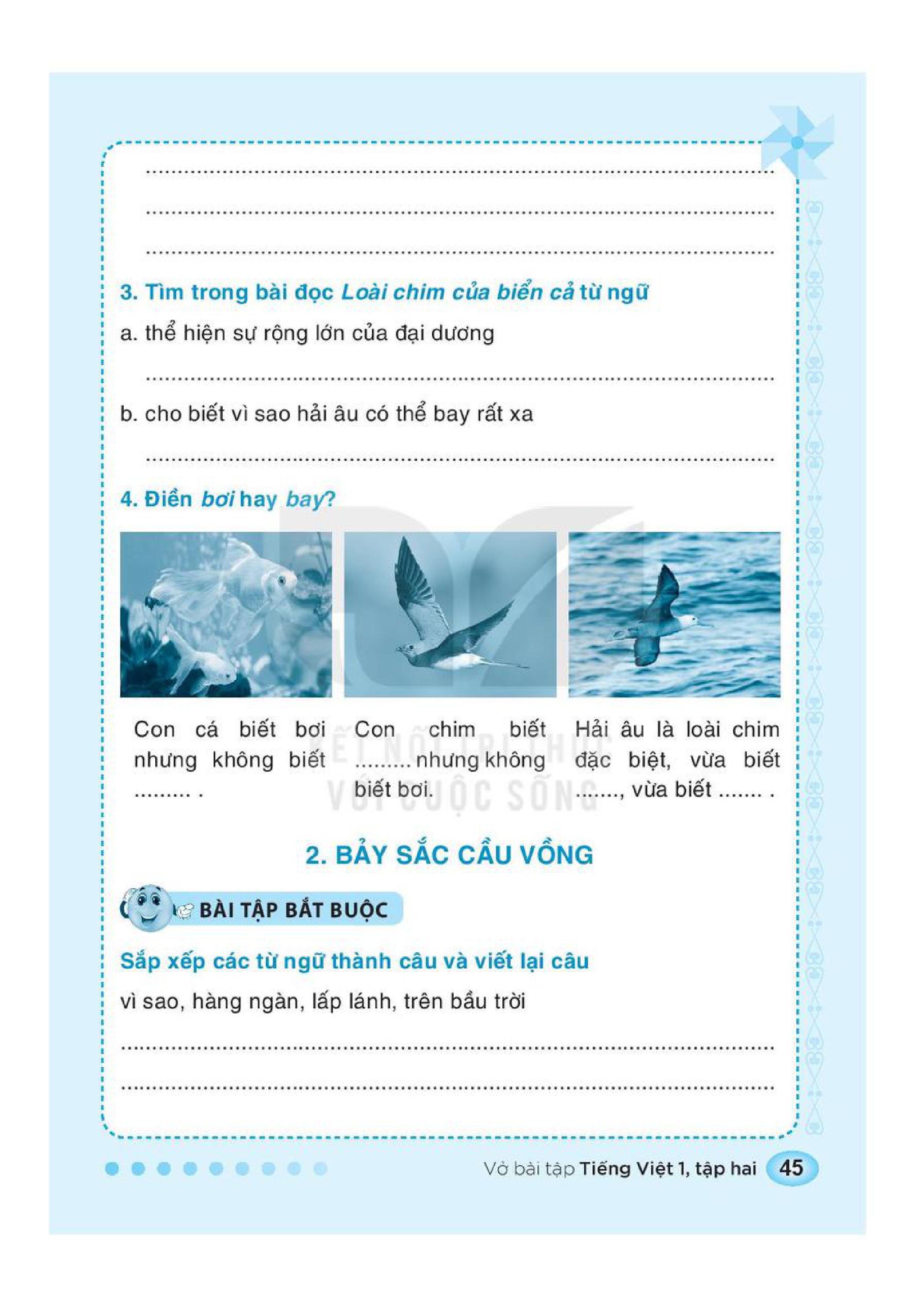 bay
bay
bơi
bay